Impact of Yield Level on Nitrogen Demand for Maize in the Midwest
Oklahoma State University, Stillwater, OK
Long Term Trials Evaluated
Arnall, D.B., A.P. Mallarino, M.D. Ruark, G.E. Varvel, J.B. Solie, M.L. Stone, J. L. Mullock, R.K. Taylor, and W.R. Raun. 2013. Relationship between grain crop yield potential and nitrogen response.  Agron. J. 105:1335–1344
Maize
Wheat
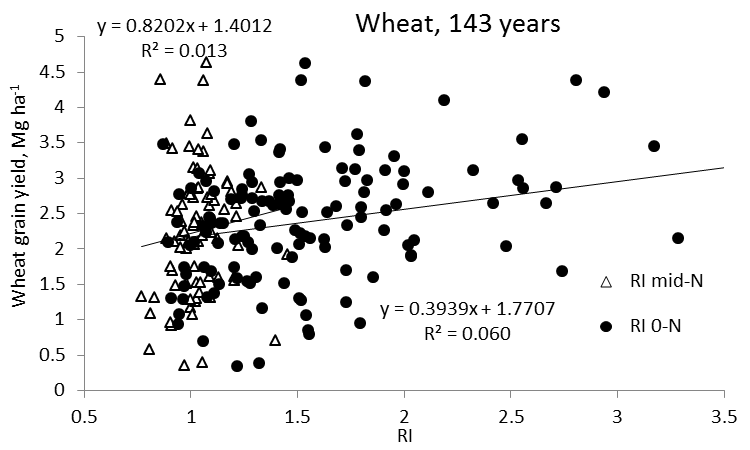 Yield level and N Response, Wheat
Yield level and N Response, Maize
Literature, N Rates
Understanding that grain yield and N rate are not related is critical for N rate recommendations

Analyzed a total of 170 site years of maize field experiments in the Central Great Plains.  

Optimum N rate = (N uptake max yield - N uptake check plot)/NUE
Maize
+ sd 195

Avg. 136

- sd 77
Optimum N rates differed radically from one year to the next at all sites

N rates temporally dependent and unpredictable within specific locations

Fundamental theory has to right
Latitude
“The human mind, when stretched by a new idea, can never shrink to its original size”  Oliver Wendell Holmes
We cannot talk about agriculture without talking about the environment; we cannot talk about the environment with talking about agriculture; and we cannot talk about either without talking about  the entire world.

Dr. Bobby Stewart
By 2050 there will be 9.1 billion people. 
Increase of 30%
Food production during the same period will have to increase 70%
95% of the increased population will be in the developing world
At the top of the food chain rankings, people in U.S. and Canada consume about 800 kg annually, mostly as meat, milk and eggs. At the bottom, India consumes about 200 kg consuming nearly all directly, leaving little for conversion to protein. The world average production of grain per person is about 350 kg per person compared to 285 in 1961. 
(Food and Agriculture Organization Statistics, Rome)
Bundy, Larry G., Todd W. Andraski, Matthew D. Ruark and Arthur E. Peterson. 2011. Long-term continuous corn and nitrogen fertilizer effects on productivity and soil properties. Agron. J. 103:1346-1351.
Brezonik, P. L., Bierman Jr, V. J., Alexander, R., Anderson, J., Barko, J., Dortch, M., ... & Wiseman Jr, W. J. (1999). Effects of reducing nutrient loads to surface waters within the Mississippi River Basin and the Gulf of Mexico. National Oceanic and Atmospheric Administration National Ocean Service Coastal Ocean Program.
Blevins, R. L., Cook, D., Phillips, S. H., & Phillips, R. E. (1971). Influence of no-tillage on soil moisture. Agronomy Journal, 63(4), 593-596.
Bundy, L.G., and T.W. Andraski. 1995. Soil yield potential effects on performance of soil nitrate tests. J. Prod. Agric. 8:561–568
Cerrato, M.E., and A.M. Blackmer. 1990. Comparison of models for describing maize yield response to nitrogen fertilizer. Agron.   J. 82:138–143.
David, M. B., Gentry, L. E., Kovacic, D. A., & Smith, K. M. (1997). Nitrogen balance in and export from an agricultural watershed. J. Environ.Qual., 26(4), 1038-1048.
Davis, D.M., P.H. Gowda, D. J. Mulla, and G.W. Randall.  2000. Modeling nitrate nitrogen leaching in response to nitrogen fertilizer rate and tile drain depth or spacing for southern Minnesota, USA. J. Env. Qual. 29:1568-1581.
Derby, N. E., Steele, D. D., Terpstra, J., Knighton, R. E., & Casey, F. X. (2005). Interactions of nitrogen, weather, soil, and irrigation on maize yield. Agronomy journal, 97(5), 1342-1351.
 Fenster, W. E., C. J. Overdahl, Randall, G. W., & Schoper, R. P. (1978). Effect of Nitrogen Fertilizer on Maize Yield and Soil Nitrates (Vol. 153). Agricultural Experiment Station, University of Minnesota. 
Ismail, I., Blevins, R. L., & Frye, W. W. (1994). Long-term no-tillage effects on soil properties and continuous maize yields. Soil Science Society of America Journal, 58(1), 193-198
Jaynes, D. B., Colvin, T. S., Karlen, D. L., Cambardella, C. A., & Meek, D. W. (2001). Nitrate loss in subsurface drainage as affected by nitrogen fertilizer rate. J. Environ.Qual. 30(4), 1305-1314.
Jokela, W. E., & Randall, G. W. (1989). Maize yield and residual soil nitrate as affected by time and rate of nitrogen application. Agronomy journal, 81(5), 720-726.
Lory, J.A., and P.C. Scharf. 2003. Yield goal versus delta yield for predicting fertilizer nitrogen need in maize. Agron. J. 95:994-999. 
Mallarino, A.P., and E. Ortiz-Torres. 2006. A long-term look at crop rotation effects on maize yield and response to N fertilization. In: The Integrated Crop Management Conference Proceedings, Ames, IA. 29–30 Nov. 2006. Iowa State Univ. Ext., Ames. p. 209–213.
Malzer, G.L., P.J. Copeland, J.G. Davis, J.A. Lamb, P.C. Robert, and T.W. Bruulsema. 1996. Spatial variability of profitability in site- specific N management. p. 967–975. In P.C. Robert et al. (ed.) Precision agriculture. Proc. Int. Conf., 3rd, Minneapolis, MN. 23–26 June 1996. ASA, CSSA, and SSSA, Madison, WI
Mamo, M., Malzer, G. L., Mulla, D. J., Huggins, D. R., & Strock, J. (2003). Spatial and temporal variation in economically optimum nitrogen rate for maize. Agron. J. 95(4), 958-964.
Onken, A.B., R.L. Matheson, and D.M. Nesmith. 1985. Fertilizer nitrogen and residual nitrate-nitrogen effects on irrigated maizeyield. Soil Sci. Soc. Am. J. 49:134–139.
Randall, Gyles W., Jeffrey A. Vetsch, and Jerald R. Huffman. 2003. Maize production on a subsurface-drained mollisol as affected by time of nitrogen application and nitrapyrin.  Agron. J. 95:1213-1219.
Raun, W. R., J. B. Solie & Stone, M. L. (2011). Independence of yield potential and crop nitrogen response. Precision Agriculture, 12(4), 508-518
Scharf, P. C., Kitchen, N. R., Sudduth, K. A., Davis, J. G., Hubbard, V. C., & Lory, J. A. (2005).Field-scale variability in optimal nitrogen fertilizer rate for maize. Agron. J. 97(2), 452-461.
Schlegel, A.J., and J.L. Havlin. 1995. Maize response to long-termnitrogen and phosphorus fertilization. J. Prod. Agric. 8:181–185.
Varvel, G.E., W.W. Wilhelm, J.F. Shanahan, and J.S. Schepers. 2007. An algorithm for maize nitrogen recommendations using a chlorophyll meter based sufficiency index.  Agron. J. 99:701-706. 
Vetsch, Jeffrey A., and Gyles W. Randall. 2004. Maize production as affected by nitrogen application timing and tillage. Agron. J. 96:502-509.
Grain production is vital because worldwide people get 48% of their calories from eating grain directly. As incomes rise, the percent drops dramatically as diets change to include more meat, milk, eggs and other foods that require more grain to produce. About 48% of grains are eaten directly, 35% fed to animals, and 17% for ethanol and other fuels.

Worldwatch Institute, August 12, 2011 worldwatch.org